Ψηφιακή Επεξεργασία Σήματος
Διαλεξη 23η
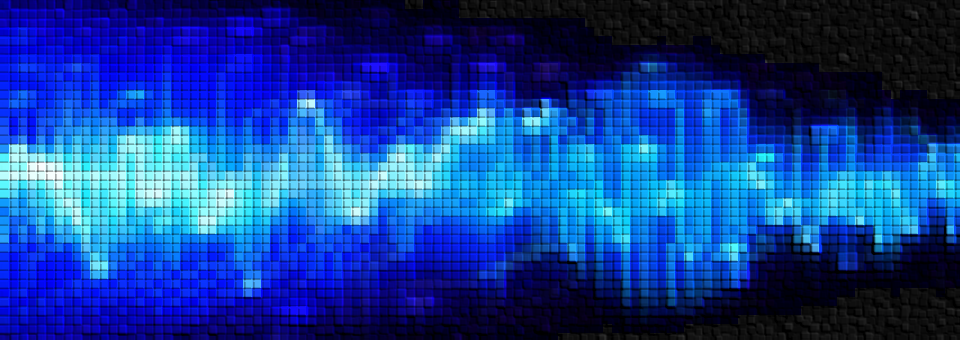 Σχεδίαση Ψηφιακών Φίλτρων
Ψηφιακή Επεξεργασία Σήματος
Ψηφιακή Επεξεργασία Σήματος
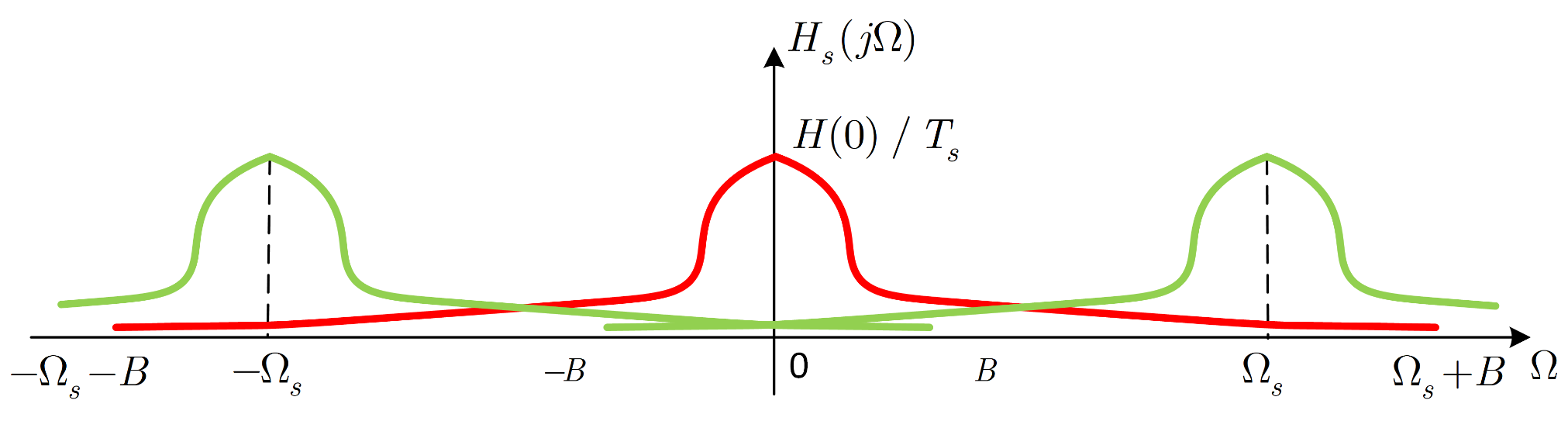 Ψηφιακή Επεξεργασία Σήματος
Ψηφιακή Επεξεργασία Σήματος
Ίδια «ιδέα» με την αντιστοίχιση της προηγούμενης μεθόδου, Impulse Invariance (όχι σαν αλγεβρική αντιστοίχιση όμως)
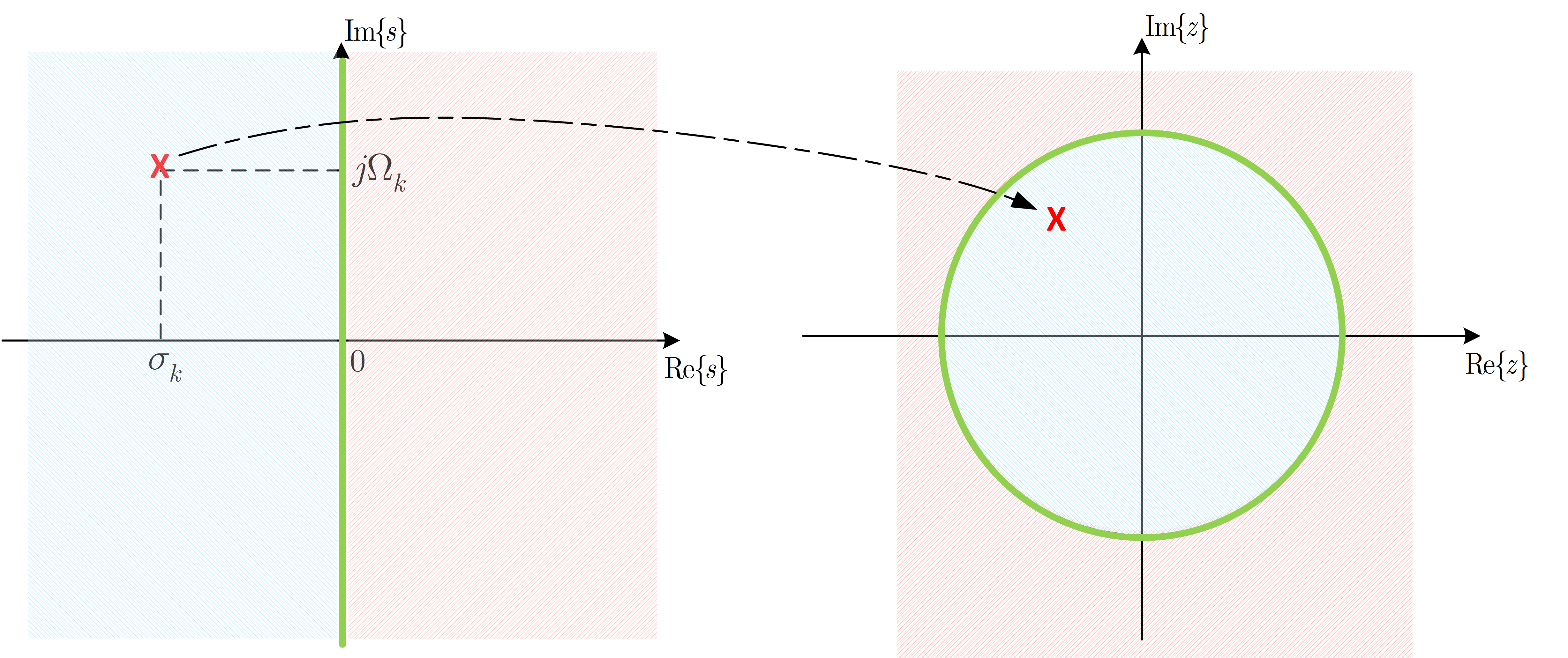 Ψηφιακή Επεξεργασία Σήματος
Ψηφιακή Επεξεργασία Σήματος
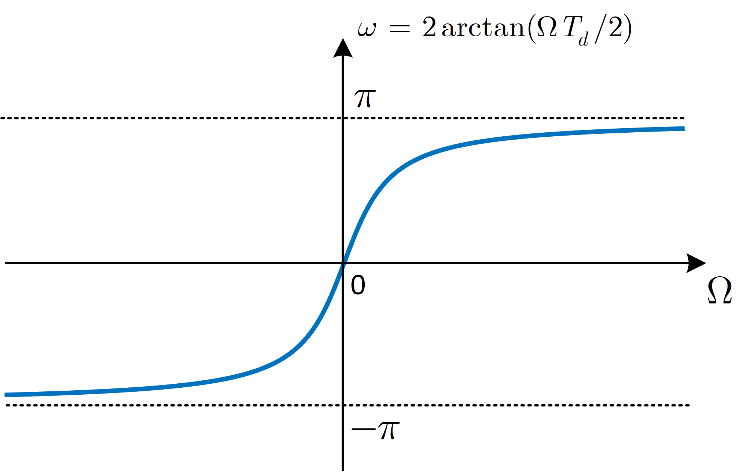 Ψηφιακή Επεξεργασία Σήματος
Σχεδίαση Ψηφιακών Φίλτρων   – Bilinear Transformation
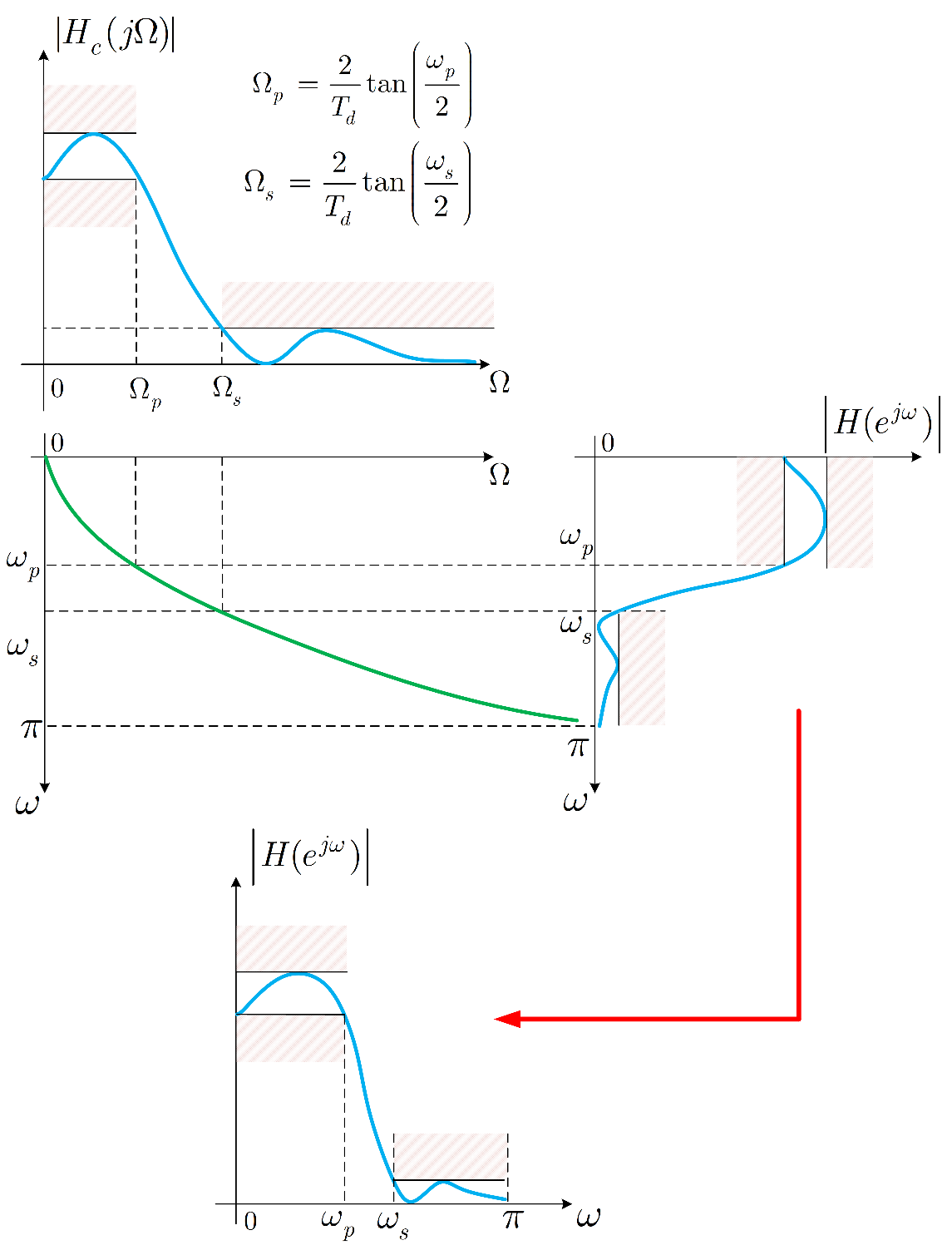 Προδιαγραφές               στο διακριτό χρόνο μετατρέπονται στο συνεχή χρόνο
Ψηφιακή Επεξεργασία Σήματος
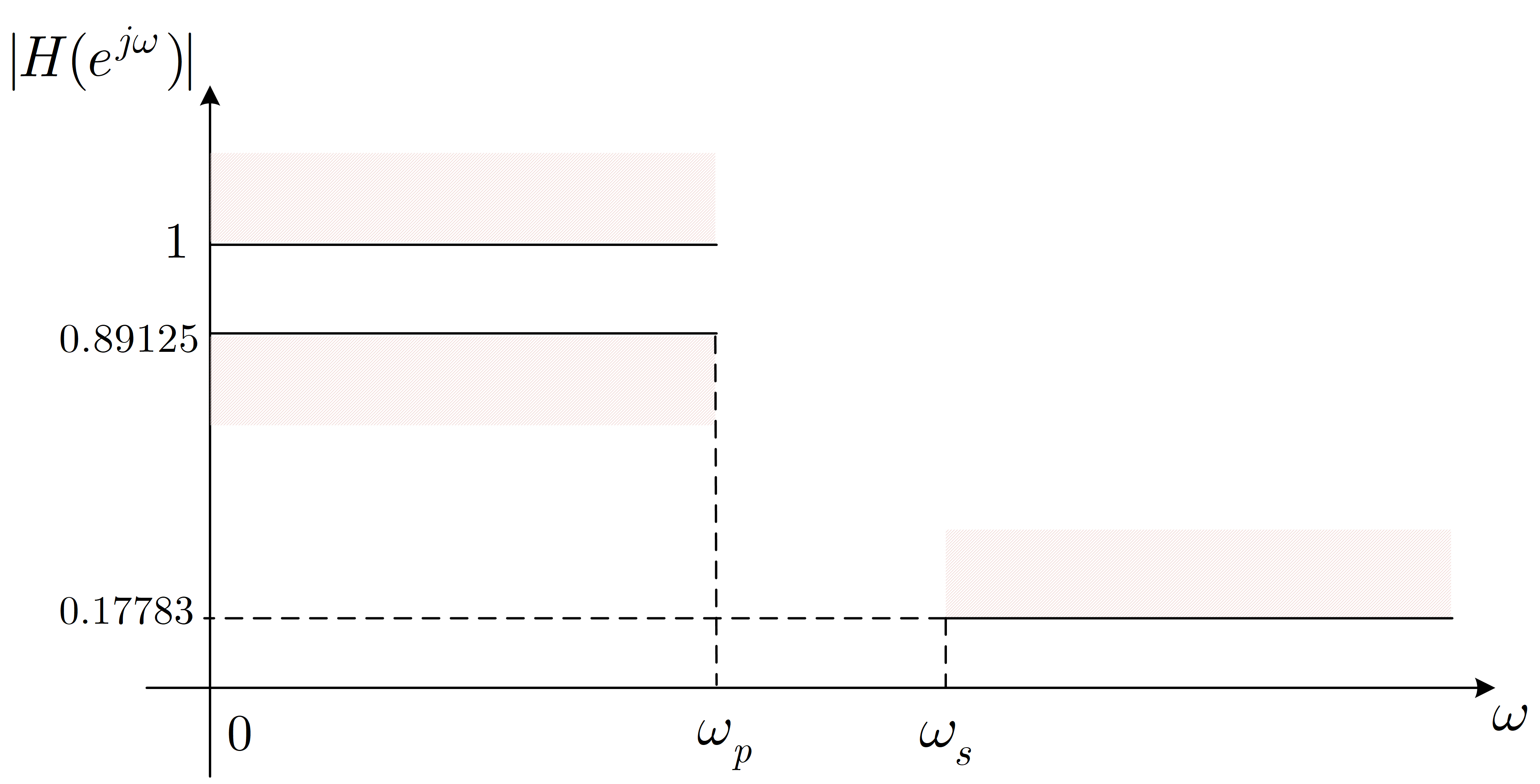 Ψηφιακή Επεξεργασία Σήματος
Ψηφιακή Επεξεργασία Σήματος
Ψηφιακή Επεξεργασία Σήματος
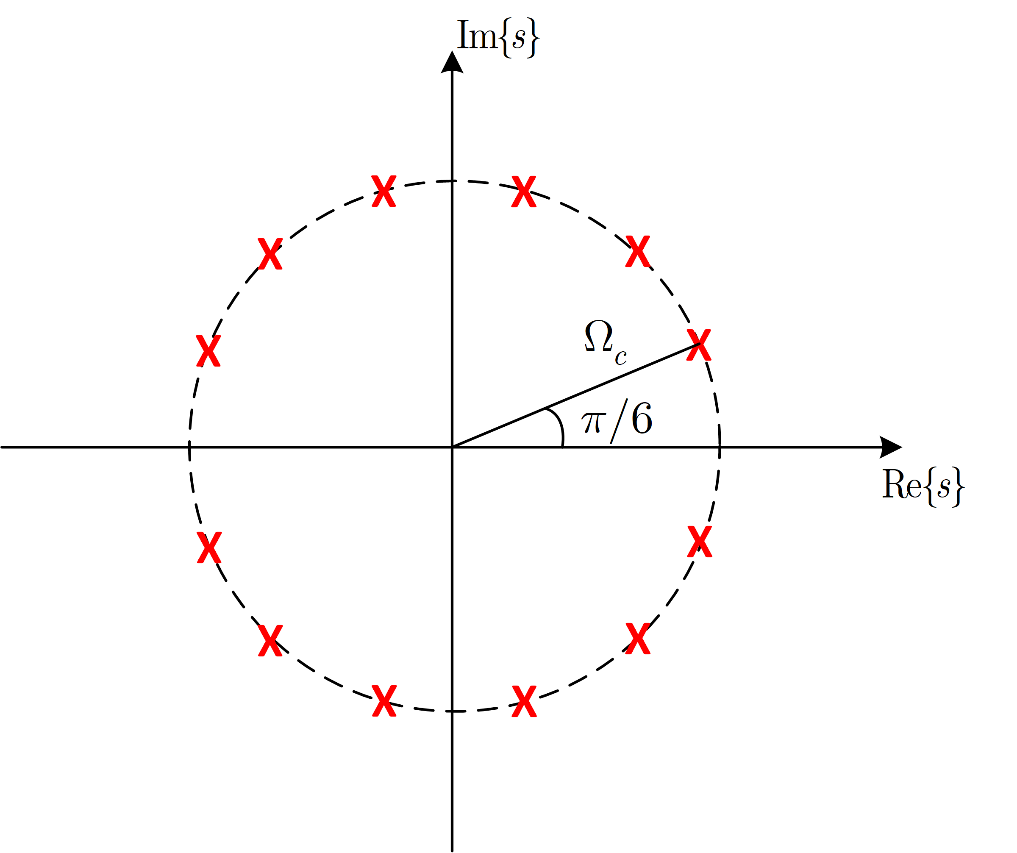 Ψηφιακή Επεξεργασία Σήματος
Σχεδίαση Ψηφιακών Φίλτρων
 Υπάρχουν πολλές εξισώσεις (φίλτρα) στις οποίες μπορούμε να θέσουμε τις προδιαγραφές μας 
 Chebyshev (I, II)
 Elliptic
 Butterworth
 Bessel
 Optimum “L”
 Gaussian
 Hourglass
 Raised-cosine
 και πολλά άλλα! 
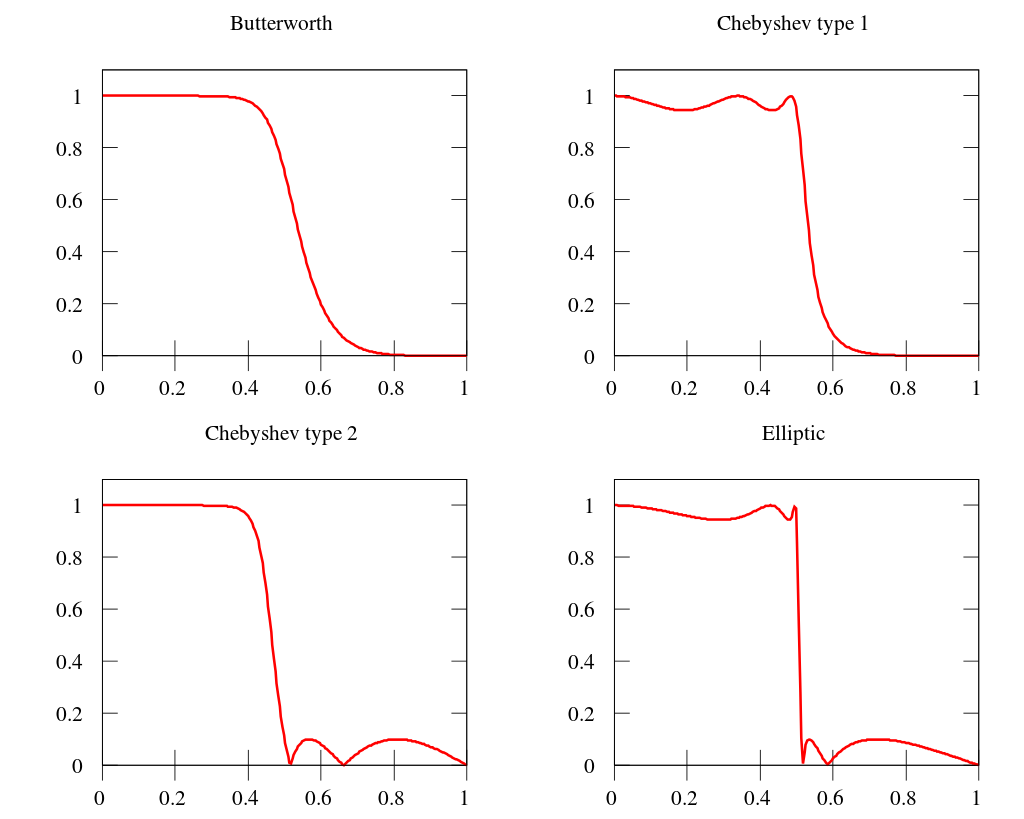 Ψηφιακή Επεξεργασία Σήματος
Ψηφιακή Επεξεργασία Σήματος
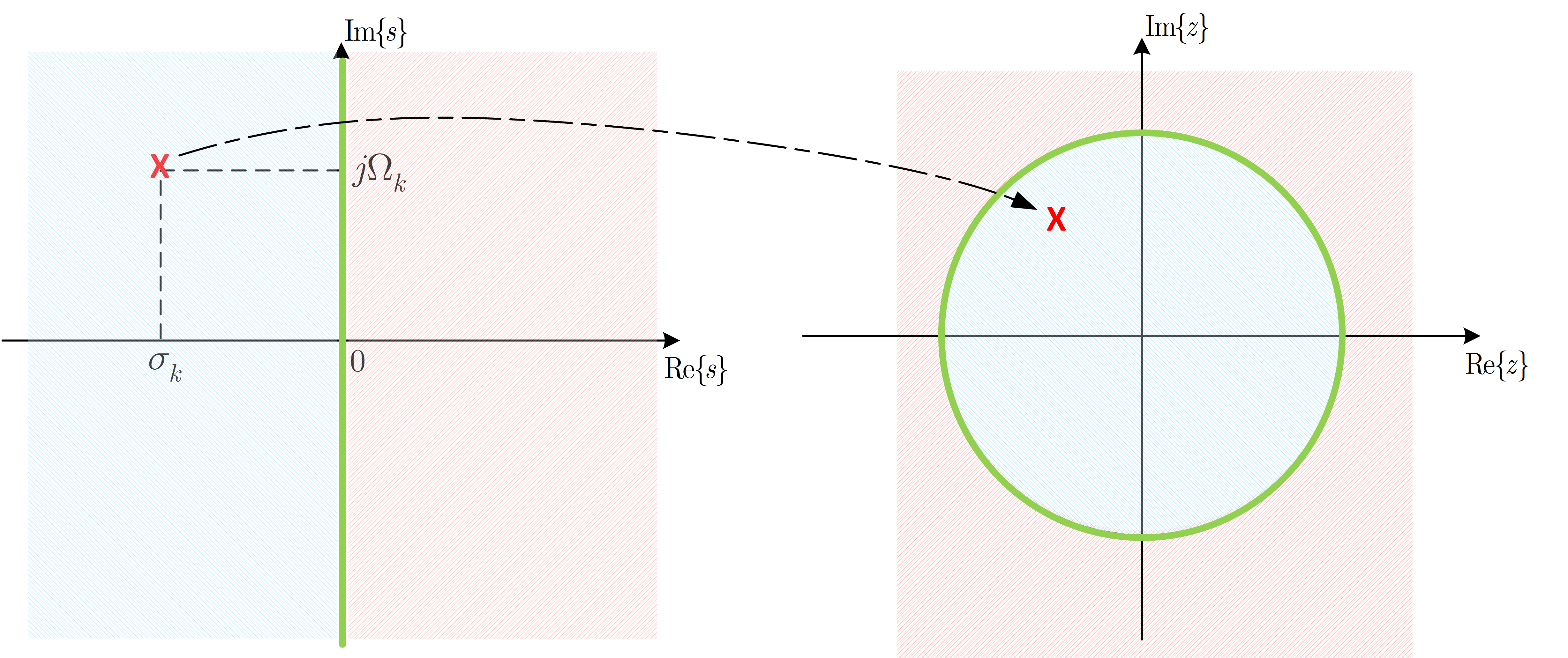 Ψηφιακή Επεξεργασία Σήματος
Ψηφιακή Επεξεργασία Σήματος
Ψηφιακή Επεξεργασία Σήματος
Ψηφιακή Επεξεργασία Σήματος
ΤΕΛΟΣ ΔΙΑΛΕΞΗΣ
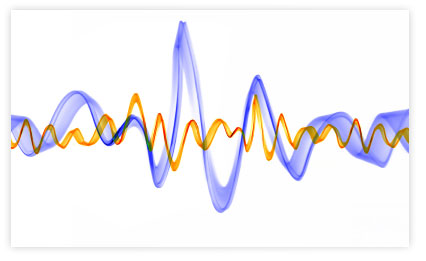